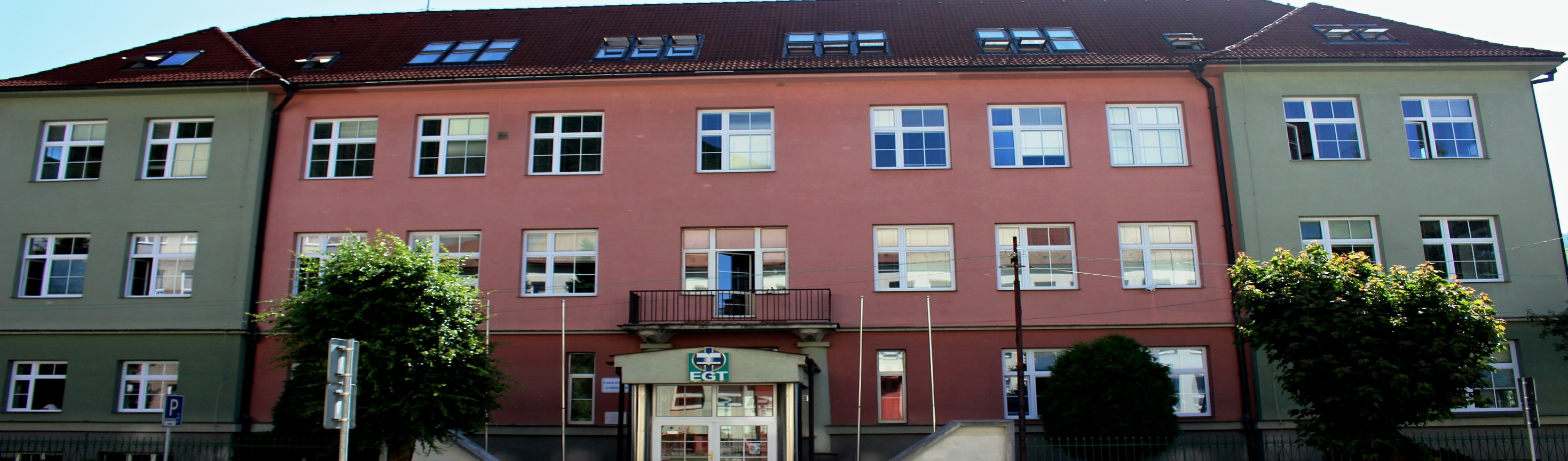 Elektronické tablo 5.B2021 Ad Revidendum 2026
Riaditeľka školy
Triedna učiteľka
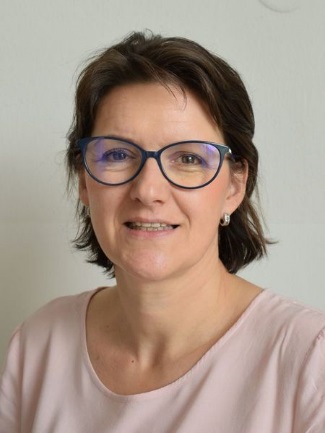 Evanjelické Gymnázium Tisovec
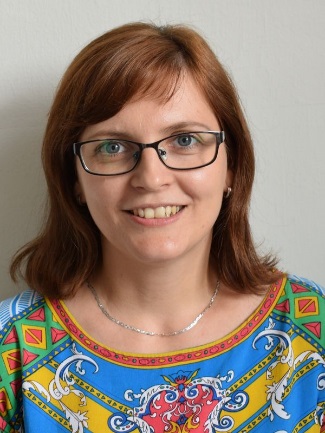 5.B
2016 - 2021
Mgr. Miroslava Štefániková
Ing. Erika Guzmová
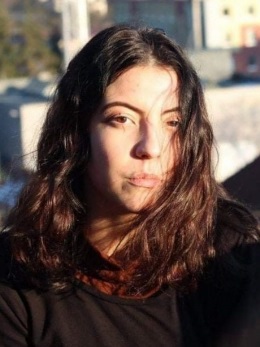 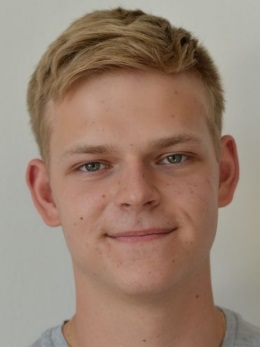 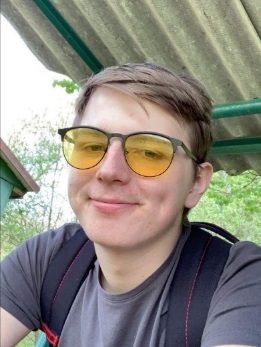 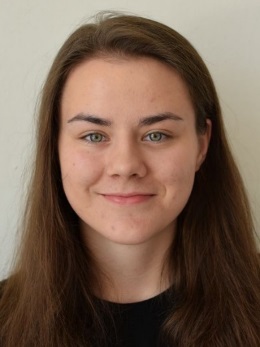 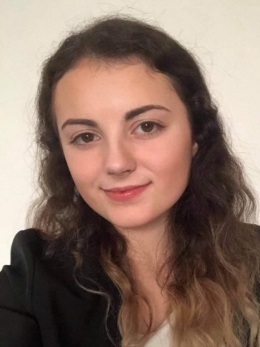 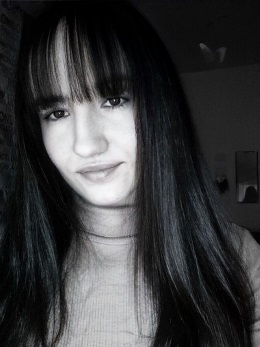 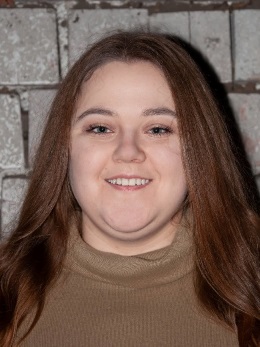 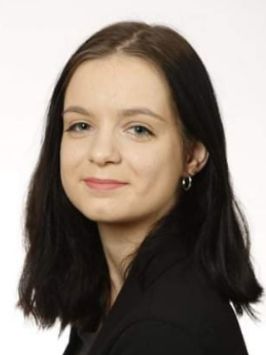 Adrián
Júlia
Kristína
Adéla
Lea
Janka
Miriam
Ondrej
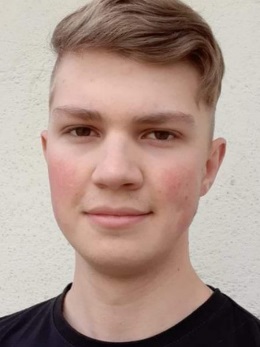 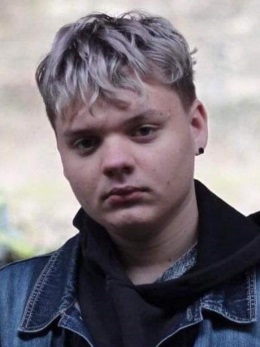 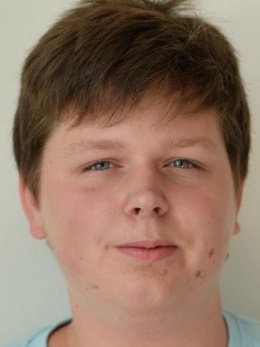 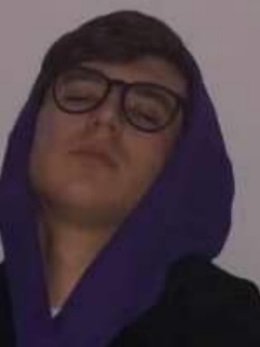 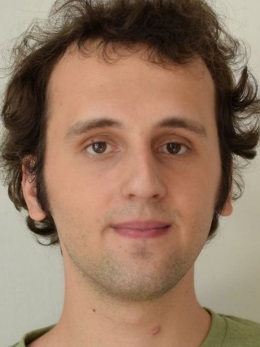 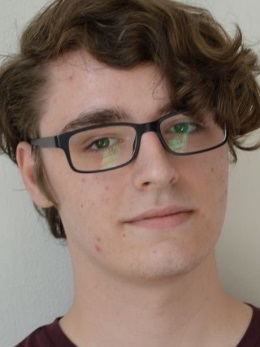 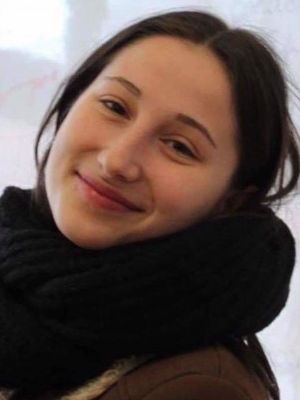 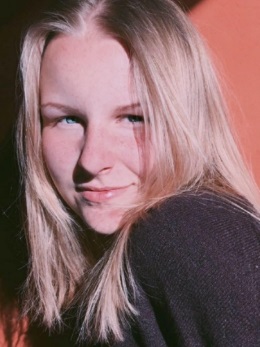 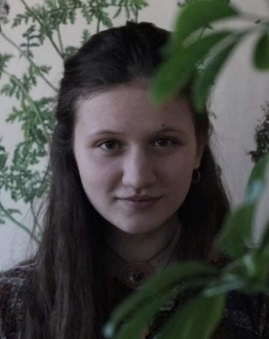 Adam
Pavel
Alex
Jakub
Martin
Miroslav
Zuzana
Patrícia
Renáta
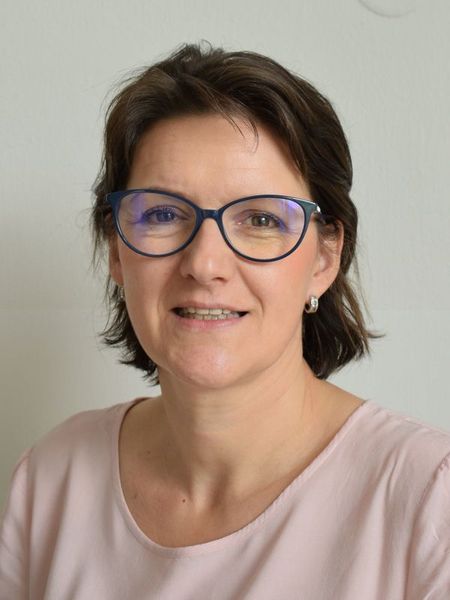 Mgr. Miroslava Štefániková
Riaditeľka školy
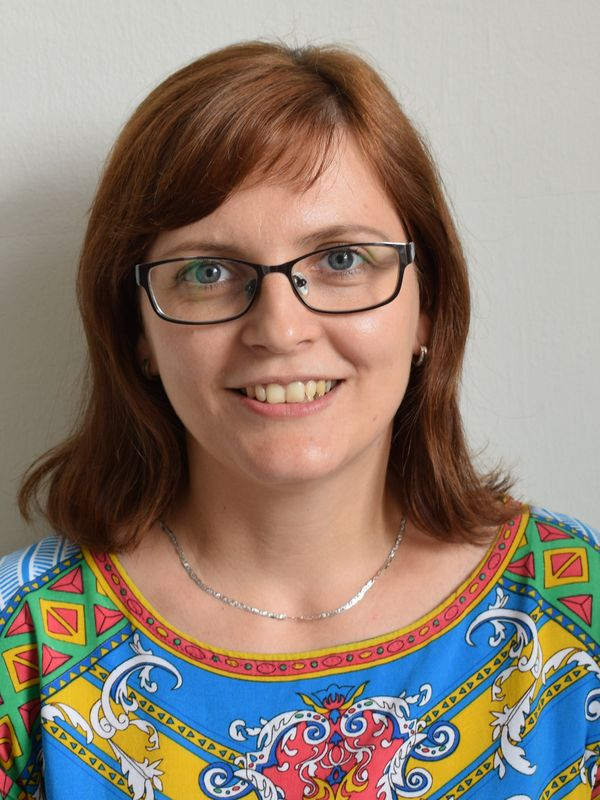 Ing. Erika Guzmová
Triedna učiteľka
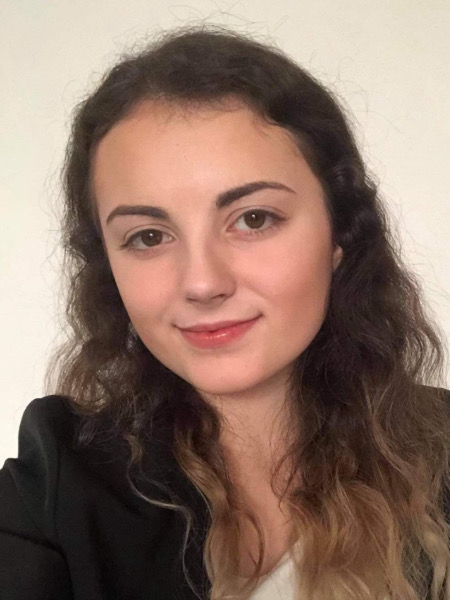 Janka Baranová
Ratkovské Bystré
Janka hnedovláska, krásne očká,
Tvár ako anjelik milú,
usmieva sa (skoro) každú chvíľu.
Ticho ostať pre ňu hriech,
celou chodbou znie jej smiech.
Kristína Csépeová
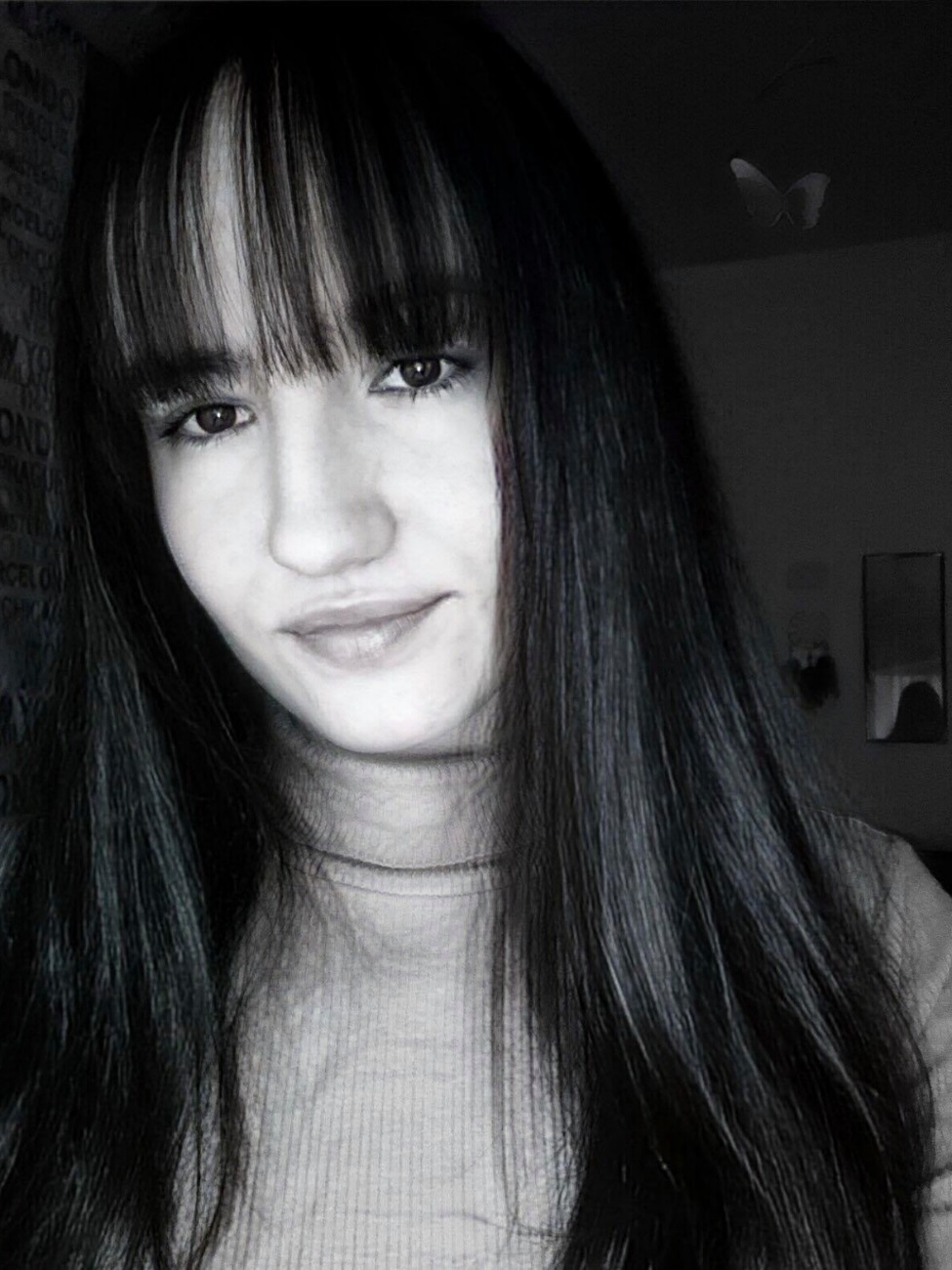 Fiľakovo
S nikým nepriateľka nie je, 
keď má radosť, tak sa smeje.
Športovkyňa veľká je,
činkám a posilňovni nepovie nie.
Dejepisom, nemčinou či občianskou sa zapodieva,
rada však aj pri seriáloch odpočíva.
Hnedovláska naša čokoládku rada zje,
jej jemnučký prízvuk sa nezaprie.
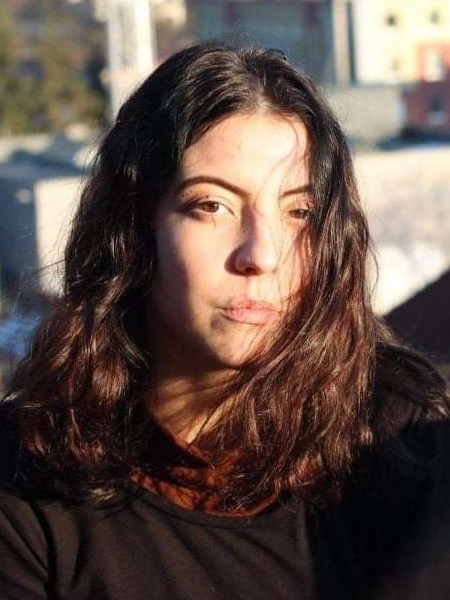 Adéla Klára Dančová
Píla
Adela je párty žena,
zo zlého dňa spraví vtip,
na privátoch zábran nemá,
a s každým sa vie pobaviť.
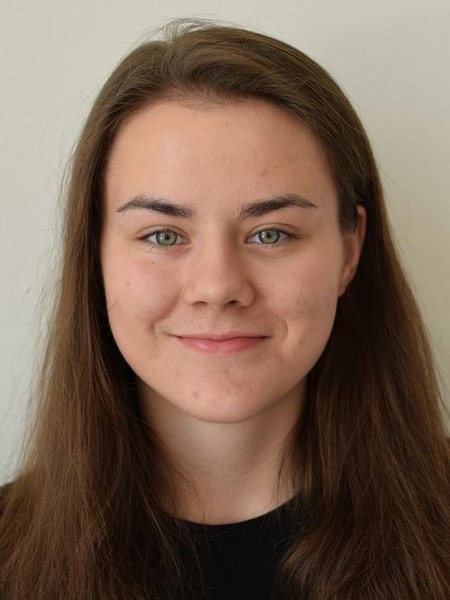 Miriam Dekrétová
Michalová
Mirka, kľudný človek, nezdá sa,
biolu, chémiu vyštuduje jedna krása.
Náš plankový hrdina,
na klavíri zahrá v pohode aj Chopina.
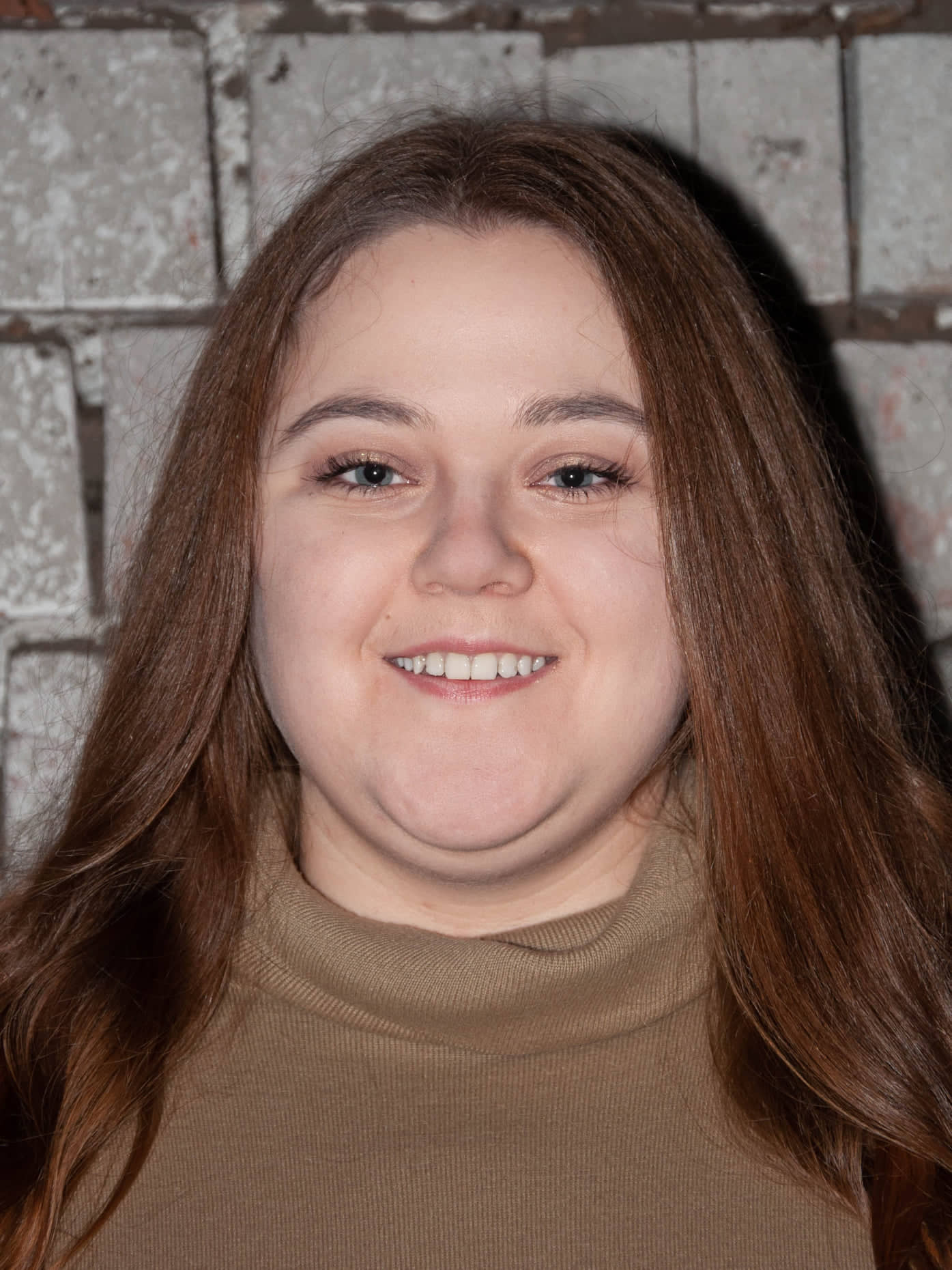 Lea Domská
Klenovec
Hlava triedy to je Lea
Vybaví vždy to čo treba
Na veterinu sa pilne pripravuje 
pri teste ti pomôcť nikdy nezabudne
a keď už sa inak nedá
fernet citrus jej objednať treba.
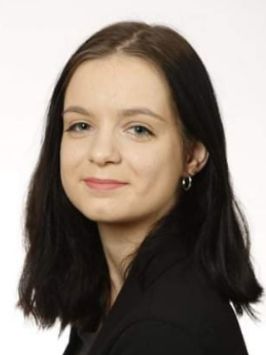 Júlia Dorčáková
Revúca
Julku tú len zahraničie ťahá,
anglicky spíkovať sa jej žiada.
Hory, lesy veľmi obľubuje,
na turistike ťa len povzbudzuje.
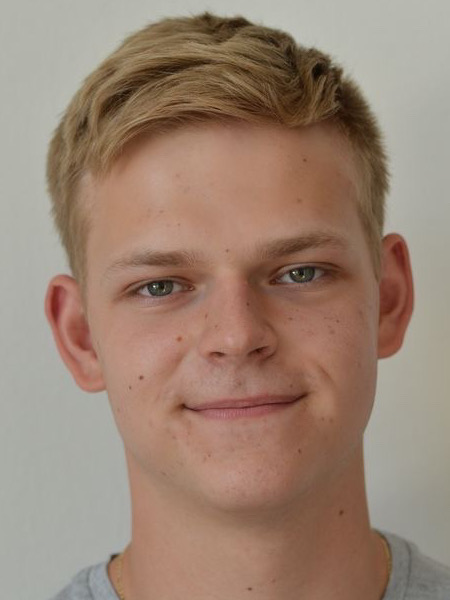 Adrián Ďurčo
Heľpa
Aďo to je fešák veľký, 
obletuje všetky dievky. 
Danča, pivo musí byť, 
Bez toho on nevie žiť.
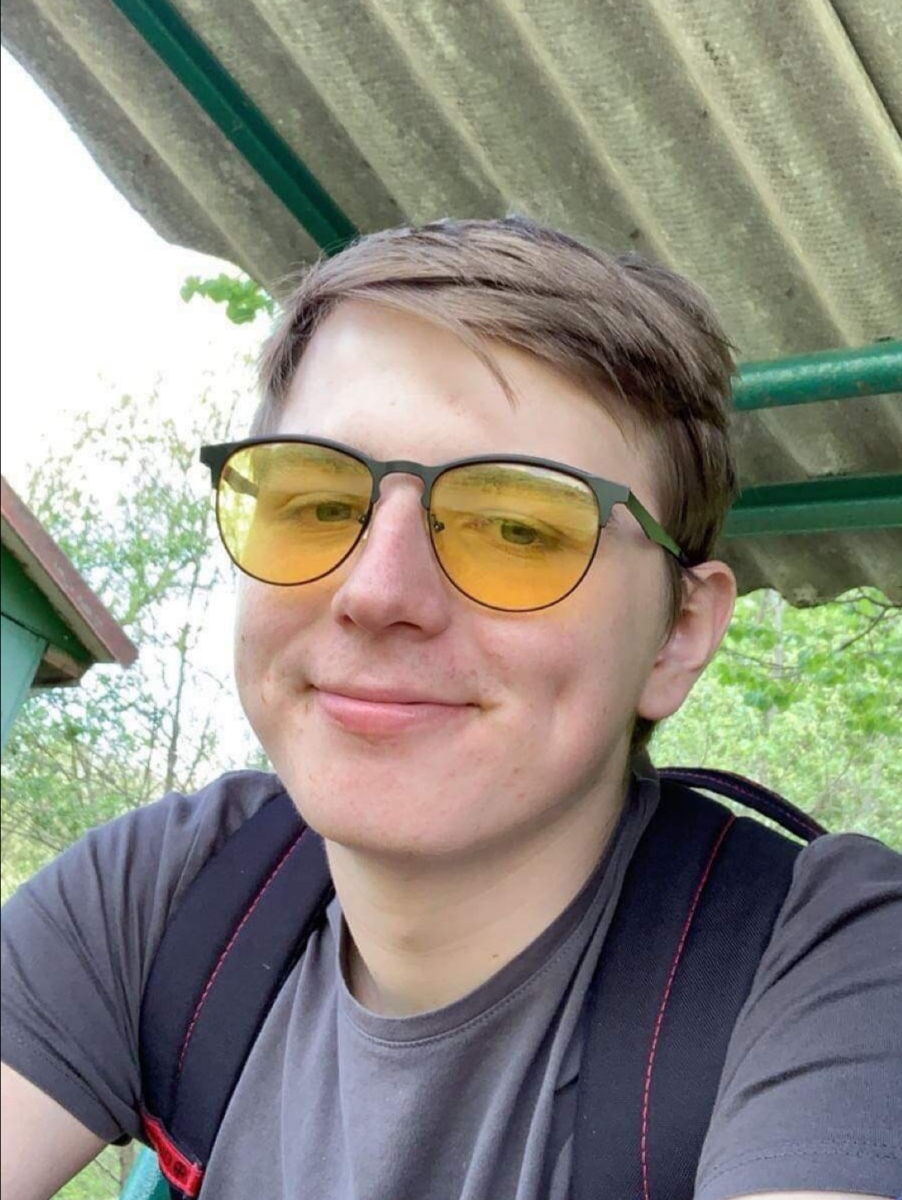 Ondrej Hanuliak
Zlatno
Na Ondreja pozor daj 
veľké srandy neskúšaj.
Keď je ti zle rozosmeje.
Pivo s borkou ho už hreje!
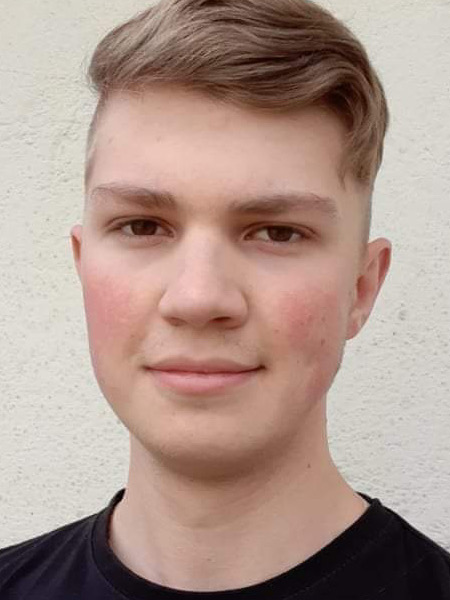 Pavel Chmelko
Klenovec
Z Klenovca sa každé ráno valí ako voda,
to že mešká nie je žiadna náhoda.    
Šikovný je folklorista to je fakt,    
medicíne sa bude ďalej venovať.
Jednu vec on silno ľúbi
keď mu borovičku Ondrej sľúbi.
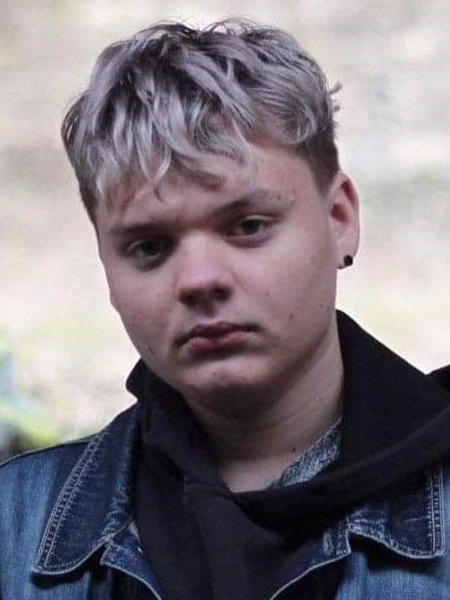 Miroslav Ivan
Malý Krtíš
Miro to je týpek riadny,
aj keď veľa nepovie,
odborník na zvláštne srandy,
čo politike a dejepisu za celú triedu rozumie.
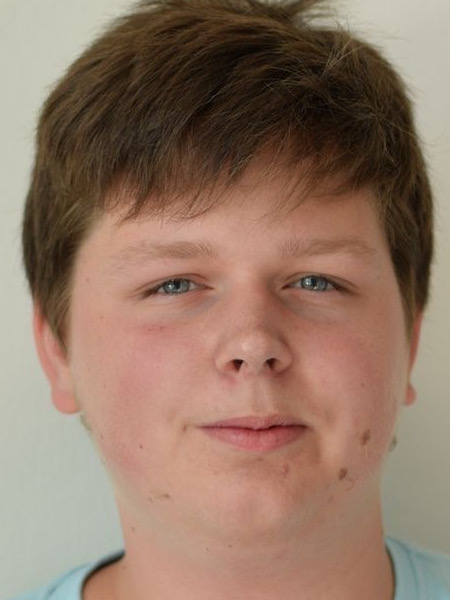 Adam Klobušník
Revúca
Adam v škole nesedel,
angličtinu nevedel.
Nakosil už more trávy,
v celku má on dobré mravy.
Euro Truck sa hráva,
paleobiológ sa z neho stáva.
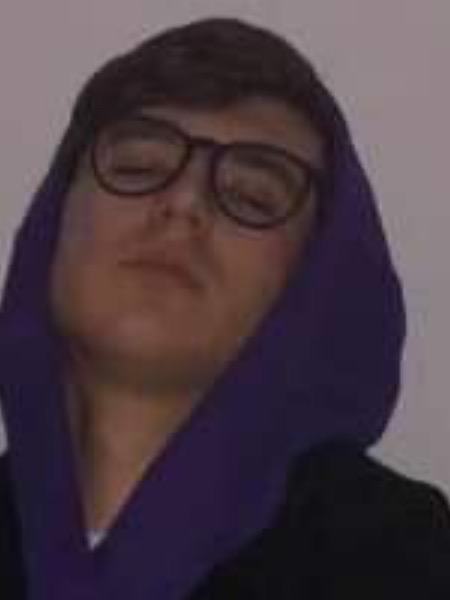 Alex Milan Koščo
Banská Bystrica
Švárny junák z Bystrice,
cez hodiny dospáva opice.
Matika a fyzika ho zaujíma,
o vyprážanom syre z Danči sníva.
Žiť v Dánsku a Zuzka ho láka,
považujeme ho za dobráka.
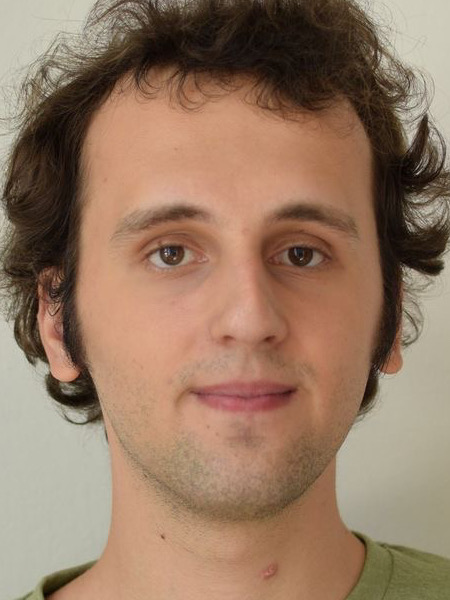 Martin Kubej
Valaská
Martin is an alright guy
Mathematics makes him cry
Strategy games he loves to play
Never ever does he pray.
Zuzana Lacovičová
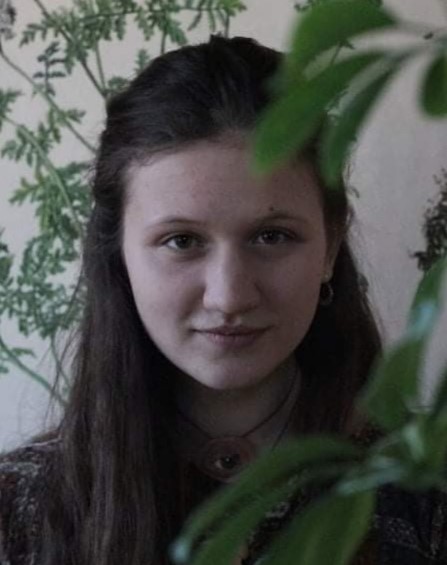 Revúca
Zuzana naša kreatívna duša je,
Každý jej nový nápad je vždy v hre.
Na husle, ukulele a iné nástroje hrať dobre vie,
Veľa dobrej pizze z meredithky rada zje!
Toľko kopcov a výletov ona vymyslela,
Zmaturovať na našej škole je Zuzana zrelá!
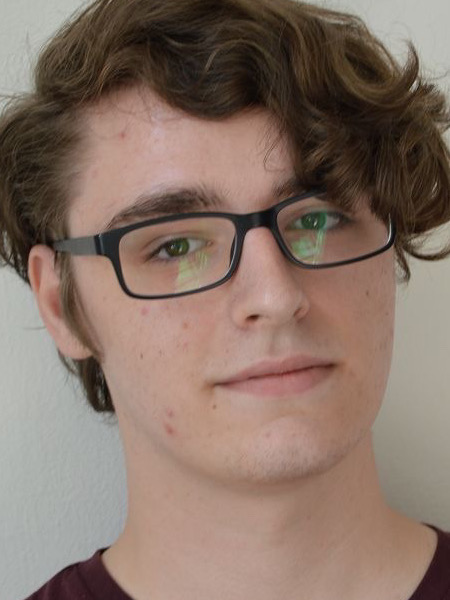 Jakub Moncoľ
Rimavské Brezovo
Hudbu počúva deň celý,
repertoár on má  pestrý,
Keď ti niečo treba rád pomôže,
len mu pivo daj nech niečo zmôže.
Patrícia Papová
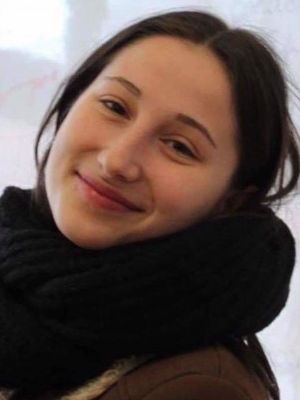 Hnúšťa
Malá nezbednica, to je naša Paťa,
vypiť Fernet po škole hneď zavolá ťa.
Obľúbený predmet sú  prestávky,
je jej jedno aké má známky.
Sem tam nervy, sem tam depresie,
Lei desiatu vždy vyje.
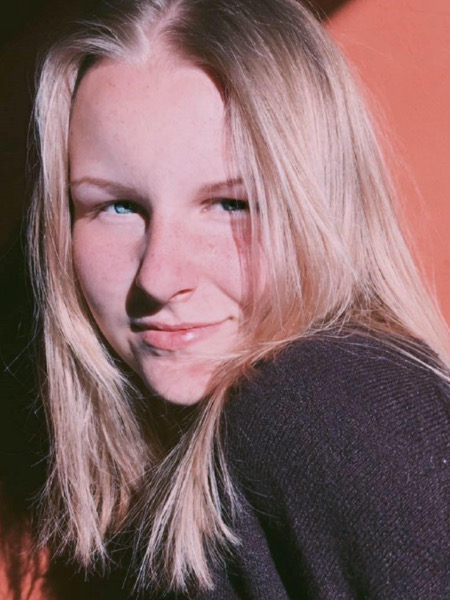 Renáta Riapošová
Brezno
Naša modrooká blondínka,
dostala toho veľa do vienka.
BIO, CHEM, túry a cvičenie,
to je jej veľké potešenie.
V budúcnosti ju stretneš v ambulancii,
ale pozor, podlieha prokrastinácii.